American history Semester Project
Jeny Johnson
Chapter 11- Settling the west
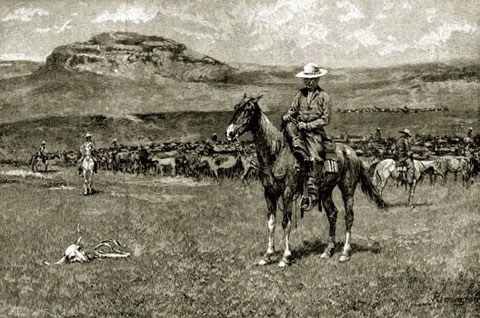 In the picture, it shows a couple ranchers herding cattle together and moving them to where they are supposed to go. Moving cattle did not used to be important at all. Ever since the war started, people needed to round up more cattle to slaughter for food. Because of the war, there was a higher demand for cattle than there used to be and prices went up drastically.
Cavalryman. “Ranch Life in Wyoming.” Storify. https://storify.com/Cavalryman/ranch-life-in-wyoming (accessed on May 10, 2017).
Chapter 12- industrialization
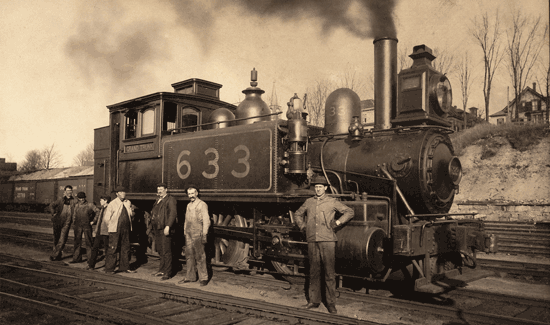 In this picture, it shows a few railroad workers standing in front of a train. The workers in the picture are very proud of the work that they had put in to make the railroad a success. This ties in with the chapter because during the mid-to-late 1800s, the railroad industry exploded with production since President Lincoln signed the Pacific Railway Act. The railroads also created the time zones which we still use today.
Vermont Historical Society. “Railroads Come to Vermont.” freedomandunity.org. http://www.freedomandunity.org/1800s/railroads.html (accessed on May 10, 2017).
Chapter 13- Urban america
In this picture, it shows people immigrating to the United States but more specifically, to New York City. Most of the immigrants that had decided to come over to the United States were from Europe. Some of the main reasons as to why people immigrated was because they were looking for better jobs. Some of the other reasons they immigrated was because of their military, religious persecution, food prices, and high population.
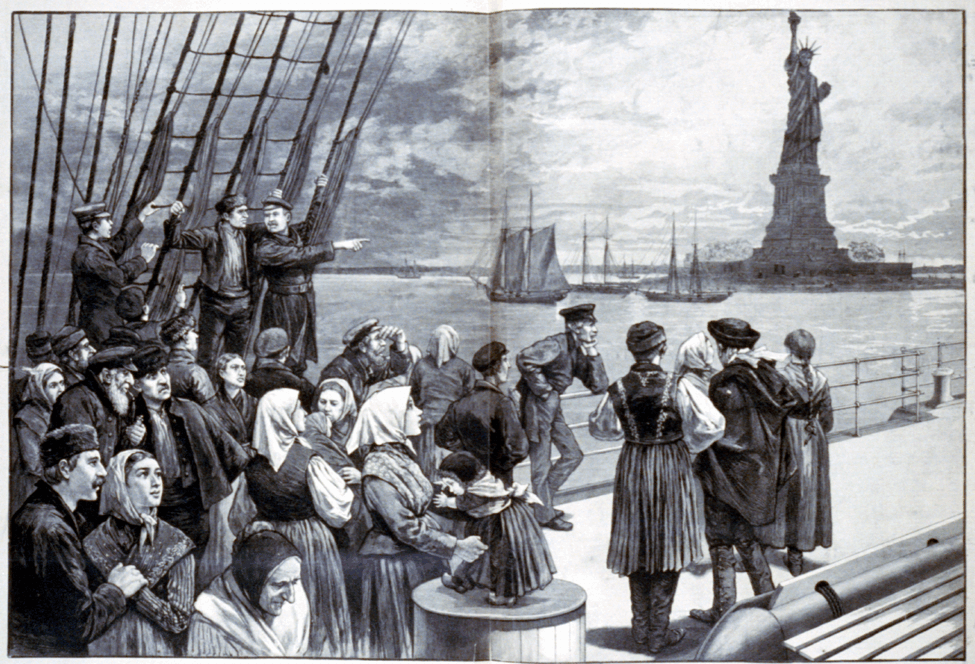 Fast Track Teaching. “Immigrants: Welcomed… or Not?” fasttrackteaching.com. http://www.fasttrackteaching.com/ffap/Unit_4_Cities/U4_Immigrants_and_Discrimination.html (accessed on May 10, 2017).
Chapter 14- becoming a world power
In the picture, it shows the Americans going at war towards Spain. There had been conflict between them for many years, and Spain decided that they had finally wanted to go to war with the United States. This war was the first time that the United States had gone to war with a different nation in 50 years. For four months, they had been at war before the United States and Spain both signed an agreement that they would not shoot at each other any longer.
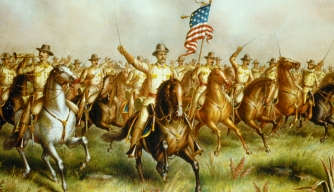 History.com Staff. ”Spanish American War.” History.com. http://www.history.com/topics/spanish-american-war (accessed on May 20, 2017).